平成29年度医薬品等基準評価検討部会
資料２－２
全指摘事項を抽出
検討事項１『ＧＭＰ指摘事項ノート』の改訂
検討事項２『医薬品製造販売業ＧＱＰ／ＧＶＰ手順書＜モデル＞』の改訂
有用な指摘事項を精査・抽出
「指摘事項」「指摘の背景」「根拠省令等」「補足資料」の整備
○『医薬品製造販売業ＧＱＰ／ＧＶＰ手順書＜モデル＞』（平成１６年初版作成）とは、製造販売業の許可要件としてＧＱＰ／ＧＶＰ省令※にて作成が求められている、品質管理業務及び製造販売後安全管理業務を適正かつ円滑に実施するための手順書のモデルを示したものである。
○医薬品製造所では、医薬品の原料の受入れから最終製品の出荷に至る製造工程において、ＧＭＰ省令を遵守し、適切な製造管理及び品質管理が行われる必要がある。

○『ＧＭＰ指摘事項ノート』（平成１９年初版作成）とは、ＧＭＰ省令※に基づき大阪府が医薬品製造業者に指導した内容のうち、参考となる指導内容を匿名化したうえで集約した事例集である。
大阪府健康医療部薬務課
※指摘事項書：製造業調査時に、不備を発見した際に交付する、不備を是正させるための指示を記載した書類。
各指摘事項書※
Ｃ社
Ｂ社
Ａ社
ＧＱＰ／ＧＶＰ省令に基づいた手順書の作成が必要！
許可要件
公表
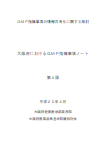 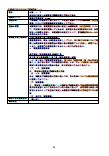 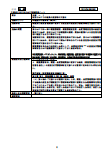 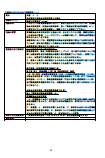 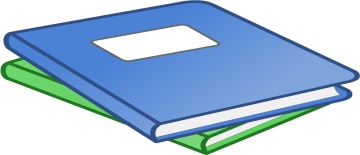 『ＧＭＰ指摘事項ノート』の作成
『医薬品製造販売業ＧＱＰ／ＧＶＰ手順書＜モデル＞ 』を参考
※GMP省令：Good Manufacturing Practice医薬品等の製造管理及び品質管理の基準に関する省令
※GVP省令：Good Vigilance Practice医薬品等の製造販売後安全管理の基準に関する省令
※GQP省令：Good Quality Practice医薬品等の品質管理の基準に関する省令
○『ＧＭＰ指摘事項ノート』は平成２２年に改訂されて以降、７年間改訂されていない。
○ＧＭＰ省令については、国際整合の観点から、近年、数多くの通知等が発出されている。
○昨年実施したアンケートで『医薬品製造販売業ＧＱＰ／ＧＶＰ手順書＜モデル＞』の全面的な見直し等を希望する声が多かった。
○昨年度『ＧＱＰ／ＧＶＰ指摘事項ノート』※を改訂し、事例を追加したため、当該内容を盛り込んだ手順書の内容に改訂すべきとの意見があった。
※ 『ＧＱＰ／ＧＶＰ指摘事項ノート』：ＧＱＰ／ＧＶＰ省令に基づき大阪府が製造販売業者に指導した　内容のうち、参考となる指導内容を匿名化したうえで集約した事例集。
○平成２２年度以降に蓄積した指摘事項（約５，３００事項）から、公開の可否・特殊性等を精査し、追加（改訂）すべき事項（１８事項）を抽出。
＜抽出した指摘事項＞
液剤包装作業室に設置している包装機について、稼働前確認に使用するテストピースの管理方法を手順書等に規定するとともに、出納記録等を作成し適切に管理してください。
（指摘のポイント）テストピース（機器の不良品排除機能等が適切に稼働することを確認するためのサンプル）が製品に混入し出荷された場合、患者影響が大きく、管理が必要であるため指摘したものである。
○アンケート等で改訂希望があった内容、 『ＧＱＰ／ＧＶＰ指摘事項ノート』の改訂内容を精査し、これらの内容を追加するために必要な改訂箇所を特定し、基本的な骨格部分を作成した。
○手順書モデルの具体的内容を作成し、 『医薬品製造販売業ＧＱＰ／ＧＶＰ手順書＜モデル＞』を完成させ、改訂する。
○通知発出、ホームページへの掲載等により積極的に周知を図る。
○抽出した指摘事項に指摘の背景、根拠省令等及び補足資料を加え、『ＧＭＰ指摘事項ノート』を完成させ、改訂する。
○通知発出、ホームページへの掲載等により積極的に周知を図る。